The Spirit-Led Church
Part 2
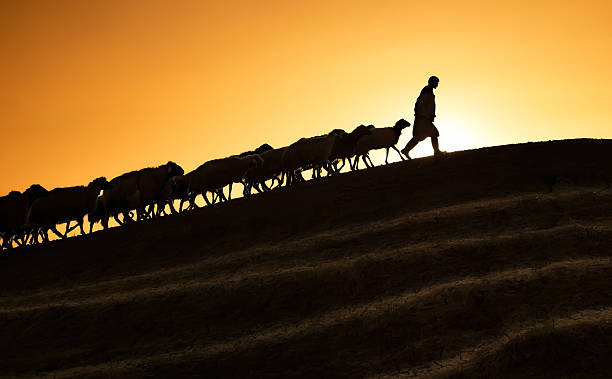 Galatians 6:11-18
Dr. Jim HarmelingCrossroads International Church Singapore • CICFamily.comUploaded by Dr. Rick Griffith • Jordan Evangelical Theological SeminaryFiles in many languages for free download at BibleStudyDownloads.org
Spirit-led churches care about the spiritual state of the people (v. 11)
2 Thessalonians 3:17
I, Paul, write this greeting with my own hand. This is the sign of genuineness in every letter of mine; it is the way I write.
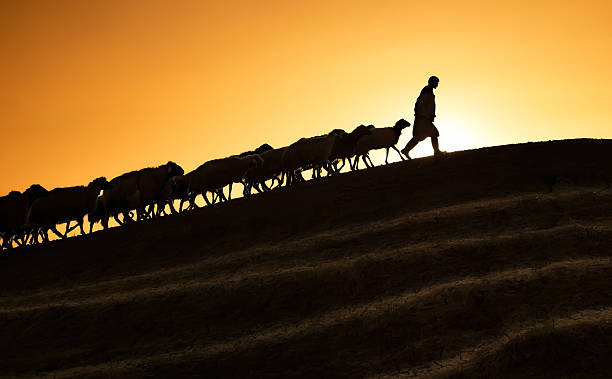 Spirit-led churches care about the spiritual state of the people (v. 11)
Spirit-led churches do not focus on external appearance (v. 12)
Spirit-led churches humbly die to the world instead of using people for personal gain (vs. 13-14)
Spirit-led churches emphasize internal transformation more than external ritual (vs. 15-16)
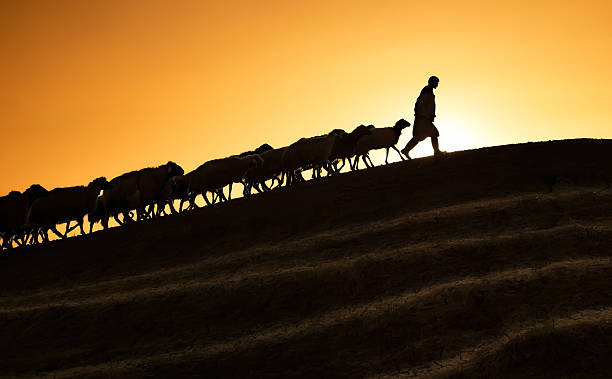 Spirit-led churches reveal commitment to Christ coupled with grace (vs. 17-18)
Black
Get this presentation and handout for free!
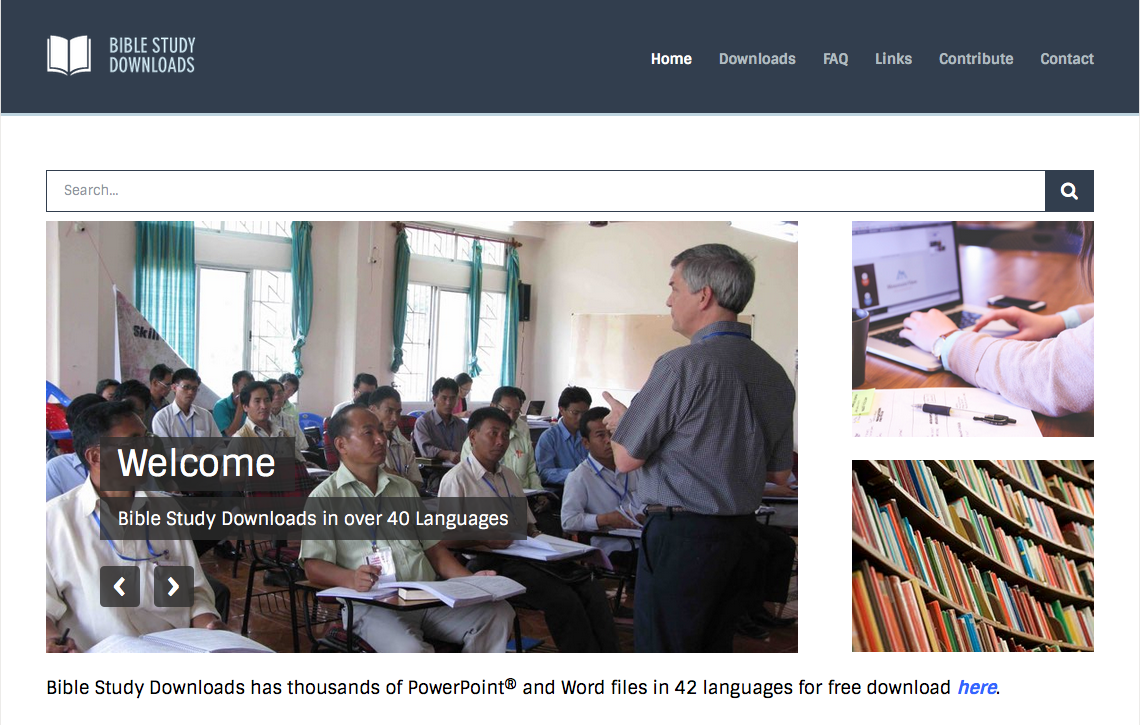 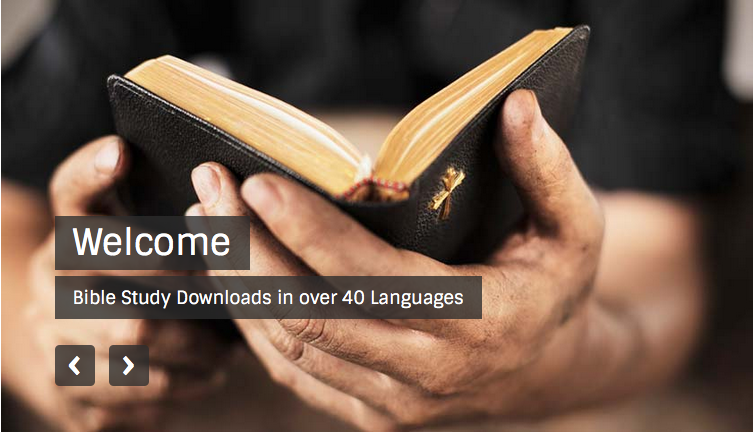 NT Preaching link at BibleStudyDownloads.org
[Speaker Notes: NT Preaching (np)]